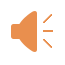 2ºESO
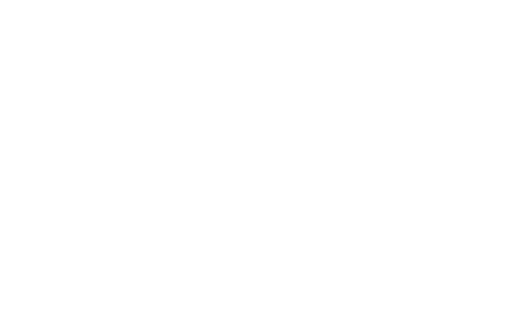 Antes de empezar, debes entender correctamente lo que se pide en cada actividad.
Realiza las actividades en orden. Es obligatorio que llegues a la actividad nº3.
Si al llegar a la actividad 3 has encontrado alguna dificultad, pasa directamente al Repostaje. Después, podrás continuar a la meta o podrás regresar para comprender mejor las actividades en las que has tenido problemas.
Aprovecha para aprender al máximo en el proceso. No se trata de llegar antes que nadie, sino de hacerlo con el mayor provecho posible.
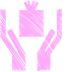 DAVID CASQUET